Un ensayo es una interpretación personal sobre un tema específico. Debe ser escrito en prosa y en un tono formal y respetuoso. De manera breve y clara.
La palabra “ensayo” se deriva del latín “exagium” y significa “Presentación de un caso”. Y a diferencia del ensayo científico, no siempre exige que tus opiniones sean sustentadas con citas o fuentes. Aunque hacerlo lo enriquece.
Un ensayo sirve para presentar una introducción a un tema más profundo, a partir de una evaluación crítica sobre este. Su meta principal es convencer al lector — o al menos sugestionarle— sobre las ideas que el autor tiene sobre un tema en particular.
El ensayo debe ser escrito siempre pensando en un lector que no conoce (pero entiende) a profundidad  el tema sobre el cual se basa.

1. Analizar la pregunta sobre la cual se va a escribir el ensayo
Las preguntas ensayo son preguntas que plantean un problema o una situación determinada.
Su carácter puede ser literario, científico, académico, social, político o artístico, entre otros. Usualmente están conformadas por tres partes fundamentales (aunque algunas pueden no llevar expresamente una interrogación):
Una afirmación
Una pregunta: cuáles, cómo, dónde, qué, por qué…
Una solicitud: explique, defina, de ejemplos, sustente, exprese cuál es su opinión…
Normalmente en la afirmación se encuentra el tema clave. Pon especial atención en esta parte.
Una buena estrategia es copiar la pregunta en un papel o en tu computador y resaltar las palabras más relevantes: nombres, verbos, adjetivos:
Extrae de la pregunta el tema sobre el cual tratará el ensayo.
Comprende qué es lo que te están pidiendo desarrollar a partir de ese interrogante.
El Análisis del tema:
Es muy probable que el tema sobre el cual vas a escribir tu ensayo sea un tema que previamente hayas visto en clase o que hayas leído o estudiado por tu cuenta, lo cual hará más sencillo el proceso.
Pero, si es un tema que no conoces a fondo, informarte antes de comenzar a escribir va a ser crucial.
Planificar la investigación:

¿Tienes libros sobre el tema?

¿Eres visitante asiduo de páginas co-relacionadas con el tema de tu ensayo?
¿Asistes a grupos de discusión?

¿Tienes contacto con personas que puedan darte luces sobre el tema a tratar y de paso servirte de fuente secundaria para sustentar tus argumentos a favor o en contra?
Lista de Ideas:
Ayudándote con tus apuntes y toda la información que ahora tienes en tu mente sobre el tema, haz un listado de todas las ideas que para ti ayudan a responder la pregunta ensayo.
PARA TENER EN CUENTA: recuerda que un ensayo es un escrito personal, en el que a través de tu opinión dejarás ver tu posición sobre un tema, tus ideas y modo de pensar.
Lista en un papel los temas y su orden:
Un ensayo se compone de varios párrafos de desarrollo, por lo que en un papel deberás planificar cómo vas a desarrollar el tema. Crea un orden que consideres importante para desarrollar el tema.
¿Por qué es importante que ordenes en varios párrafos el desarrollo del tema? Porque así podrás plantear una idea principal, defender o sustentar posición frente a la situación y aportar referencias que apoyen o sustenten tu ensayo.
Al hacerlo en varios párrafos será más sencillo para el lector comprender la totalidad del texto.
En este punto no pienses en el orden final del ensayo sino en el orden en el que vas a abordar el tema como tal, relacionado con la pregunta para el ensayo.
Dar la estructura a las partes del ensayo
La estructura y las partes de un ensayo son primordiales, por presentación y para darle una continuidad al contenido.
La introducción:
Es un breve texto que le contará a tu lector a grandes rasgos qué va a encontrar a lo largo del ensayo.
Cuida que sea un párrafo claro y corto. Y, atractivo para enganchar al lector.
El desarrollo del tema:
Aquí van todas las ideas relevantes del tema, tus por qué, tus opiniones, tus comparaciones, tus análisis, tu postura; todo lo que responde a la pregunta ensayo.
En esta parte se incluyen también las evidencias y pruebas que soporten tu opinión.
Las conclusiones:
Es un breve resumen de las ideas más relevantes del ensayo. Si en la introducción atraes al lector para lea el ensayo, en las conclusiones le dejas puntos importantes en qué pensar.
La bibliografía .
Todos los soportes en texto y audiovisuales en que te basaste para hacer la investigación del tema.
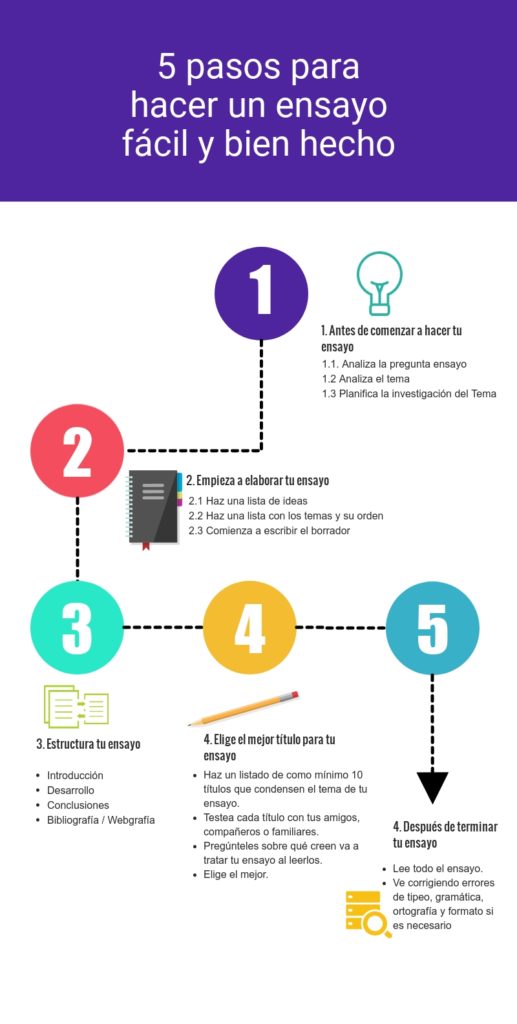